Annual Report of the Council on Higher Education (CHE) for the Year 2020/21
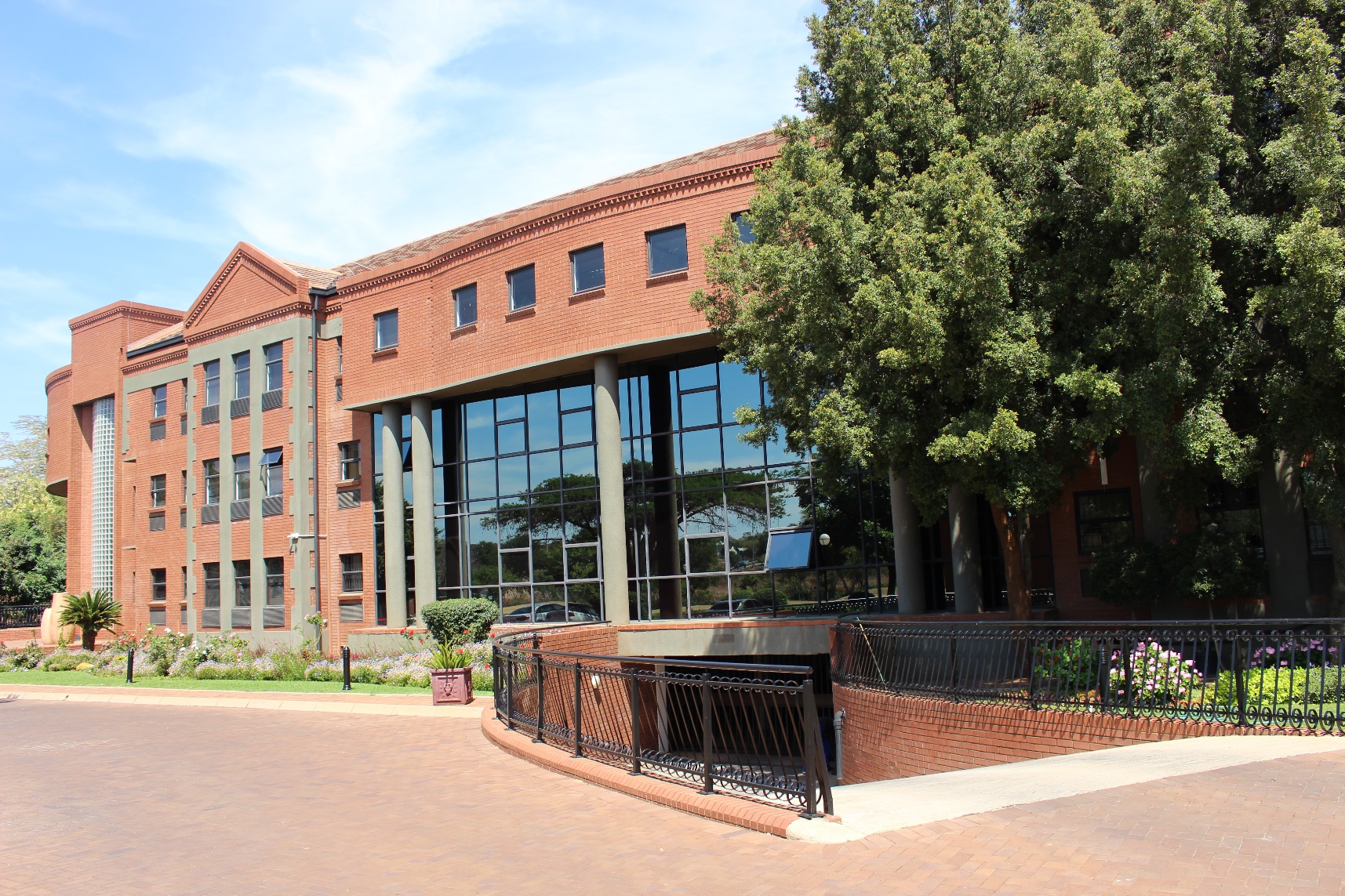 Presentation to the Parliamentary Portfolio Committee on Higher Education, Science and Innovation
10 November 2021
Part 1

Vision, Mission Mandate and Strategy
Professor Themba Mosia
Chairperson of the Council on Higher Education
2
Mandate conferred by the Higher Education Act No. 101 of 1997
Advising the Minister on HE matters, at the request of the Minister, and proactively.
Arrange and coordinate conferences.
Through the HEQC, to promote QA in HE, audit the QA mechanisms of HEIs, and accredit programmes of HE.
Publish information on HE including reports on the state of HE.
Promote access of students to higher education institutions
Perform any other functions designated to it by the HE Act, the NQF Act or by the Minister through notice in the Gazette.
3
Mandate conferred by the National Qualifications Framework Act No. 67 of 2008
Developing and managing the HEQSF.
Developing and implementing policies and criteria for advancement the HEQSF.
Sets up the CHE as the Quality Council for higher education as provided for in the HE Act, with responsibility for the HEQSF.
Recommending higher education qualifications to SAQA for registration on the NQF.
Maintaining a database of learners 'achievements and submitting the data for recording on the NLRD.
Take responsibility for quality assurance in relation to the HEQSF
Conducting or commissioning and publishing research of importance for the further development of the HEQSF.
Advising the Minister on matters relating to the HEQSF.
Informing the public about the HEQSF.
4
Strategic Plan 2020-2025
5
Strategic Outcomes 2020-2025
6
Implementation Programmes
The realisation of the 5 strategic outcomes are being pursued through 4 implementation programmes. These are:

Programme 1:		Management of the HEQSF and Quality Promotion (Outcome 1)
Programme 2:		Quality Assurance (Outcome 2) 
Programme 3:		Research, Monitoring & Advice (Outcome 3)
Programme 4:		Corporate Services (Outcomes 4 and 5)

Each programme has several functions/subprogrammes. 

The relationship between the strategic outcomes, programmes & functions or sub-programmes follows.
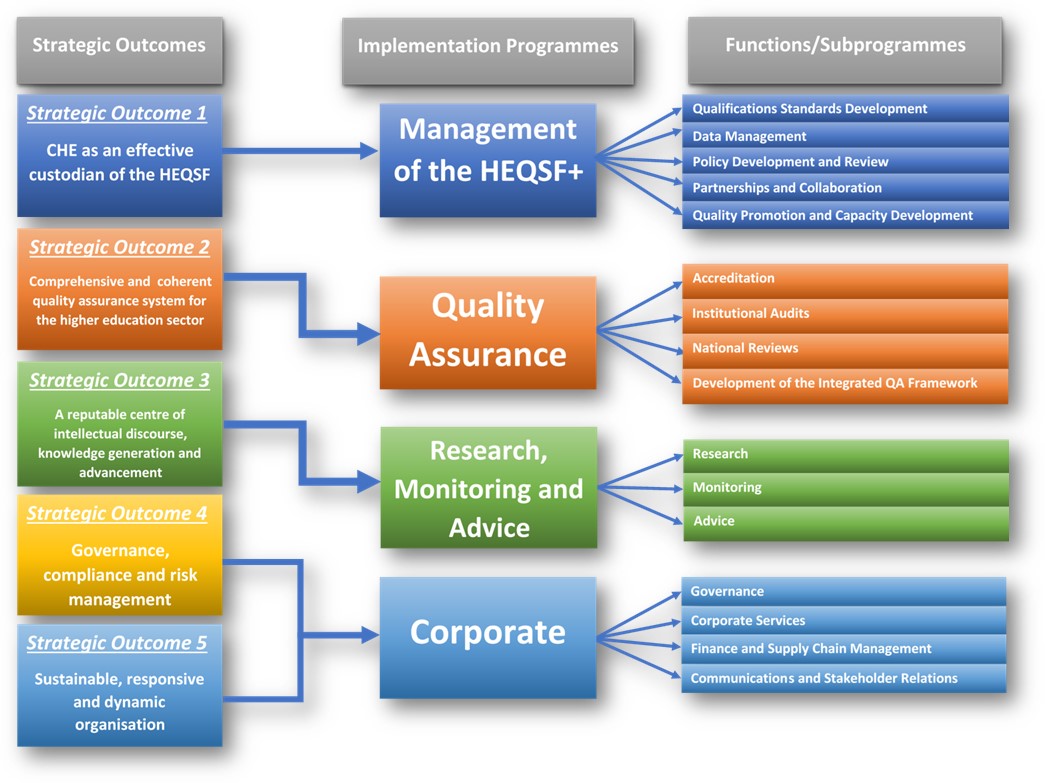 8
Development to note: Approval of a new Quality Assurance Framework and progress towards its implementation
Approved by Council in September 2020.
A re-imagined strategic framework for how Quality Assurance will work in higher education.
To be fully implemented from 2024, although implementation steps already being taken.
A 3 year Implementation Preparation Project (IPP) is being implemented – preparing the sector and the CHE for the QAF.
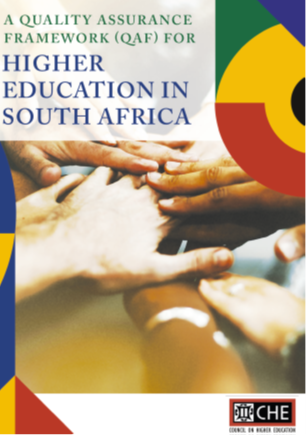 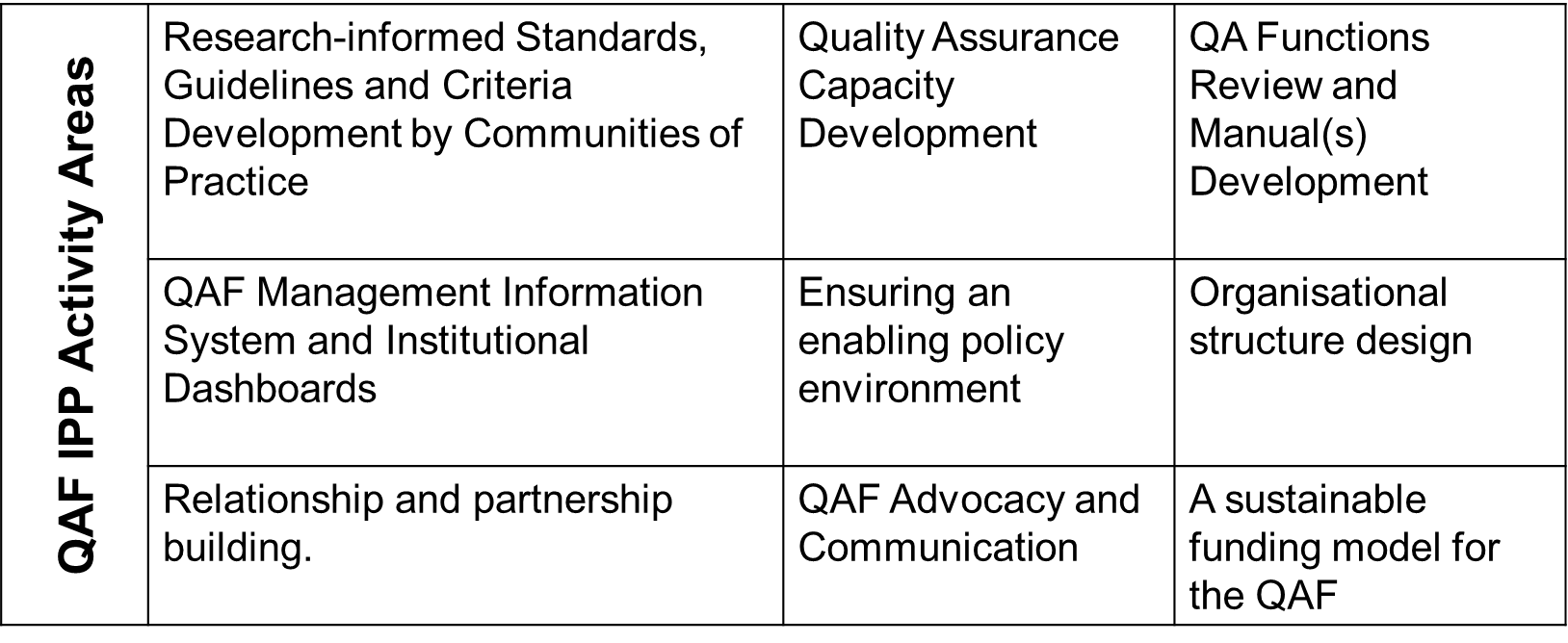 Progress Update: Inquiry into the Remuneration of Vice-Chancellors and Senior Executives
Study conceptualised and led by a Council Task Team.
Mixed methods: Review of national and international literature, online questionnaire, populated spreadsheet, revie of university policy documents and Council minutes, interviews.
Relevant expertise recruited to assist with the analysis.
Draft report has been completed, reviewed by two external reviewers, 1 international and 1 local.
Reviewer feedback currently being taken into account, report being finalized.
Next step, language editing, layout and formatting
Plan to submit the report to the Minister of Higher Education, Science and Innovation by the end of November/early December.
Progress Update: Research on Strategies to Address Articulation Challenges
The Research Project was undertaken at the request of the Portfolio Committee and it covered the following areas: 
Why is articulation necessary?
The Post-School Education and Training (PSET) landscape in South Africa. 
Education and Training silos.
 Summary of barriers between TVET and HEIs from local studies.
Key lessons from international articulation studies .
Recommendations on actions required for strengthening articulation between TVET Colleges and Universities.  

The Research has been completed, and it was presented at a colloquium held on 1 September 2021 so that sector input on the report and its recommendations could be solicited. The Report is being finalised and can be presented to the Portfolio Committee at a time suitable to it.
11
Part 2
Annual Report 2020/21 

Achievement against Non-financial Performance Indicators
Chief Executive Officer
Dr Whitfield Green
12
Achievement of indicator targets: An overview
13
Targets not achieved: Management of the HEQSF
Subprogramme: Qualifications Standard Development
14
Subprogramme: Data Management
15
Subprogramme: Partnerships and Collaboration
16
Targets not achieved: Quality Assurance
Subprogramme: Accreditation
17
Subprogramme: Accreditation
18
Targets not achieved: Research, Monitoring & Advice
Subprogramme: Monitoring
19
Targets not achieved: Corporate
Subprogramme: Governance
20
Subprogramme: Communications and Stakeholder Relations
21
Subprogramme: Communications and Stakeholder Relations
22
Part 3
Annual Report 2020/21 

Financial Performance
Chief Financial Officer
Professional Accountant (SA)
Dr Thulaganyo Mothusi
23
Income / Revenue Received
Budget vs Expenditure Incurred
Explanation of Variances: Compensation of Employees
Employee costs underspent due to accumulation of unspent funds on 8 funded vacant posts not filled timeously due to unforeseen delays to fill the posts during the year under review and budgeted applicable rates increase in cost of living not paid as per instruction from National Treasury due to national budget constraints and labour disputes with labour unions in the country.

The breakdown of the 8 vacant funded per subprogramme is as follows:
Research, Monitoring and Advice : 1
Institutional Audits : 3
Accreditation : 2  
National Standards and Reviews: 1
Management of HEQSF : 1
26
Explanation of Variances: Goods and Services
The variances were contributed by the following Subprogrammes

Subprogramme: Governance
Less legal fees claims for the period under review.

Subprogramme: Research Monitoring and Advice
Less spending on Peer Academics for the Vice Chancellors (VC) and Executives Managers salary inquiry project for the public universities.

Subprogramme: Institutional Audits
Less Institutional Audit Committee (IAC) meetings resulting in less payments made for the period under review.

Less payments made to Peer Academics and usage of the 3G cards or data for all planned IAC virtual meetings planned for the 4th quarter.
Explanation of Variances: Goods and Services (cont.)
The variances were contributed by the following subprogrammes

Subprogramme: Accreditation
Less usage of the 3G cards or data for all planned Accreditation Committee members (AC) for attending virtual meetings for the 4th quarter.

National Standards & Reviews
Less usage of 3G cards or data for the National Standards Review Committee members (NSR) for attending virtual meetings for the 4th quarter.
Less payments to National Standards Reviews Committee members due to less planned meetings and an outstanding second batch of reports and invoices from Peer Academics which was processed in April 2021.

Quality Assurance Framework Project
Less usage of the 3G cards or data for all planned virtual meetings.
Ten Cost Drivers and their Percentage Contributions to the General Expenses
29
Ten Cost Drivers and their Percentage Contributions to the General Expenses
Outsourced services is only for SAQA HEQCIS online system contract. 

IT expenses include licence fees, computer consumables, internet subscriptions, contract on support for HEQC online system and contract on support maintenance. 

Consultancy services include payment of VIP Payroll & HR system consultancy and also payment to governance subcommittees such as Accreditation; Human Resource Recruitment Committee etc.
30
Irregular, Fruitless and Wasteful Expenditure
Fruitless and Wasteful expenditure
No fruitless and wasteful expenditure incurred as per note 25 of the Annual Financial Statement.

Irregular expenditure
No irregular expenditure incurred as per note 26 of the Annual Financial Statement.
Consequence Management Actions
Fruitless and Wasteful expenditure note 25 of the AFS
The prior year balance of R1 745.00 for the additional kilometres of 44 charged on car hire by an employee was fully recovered.

Irregular expenditure
None, because no irregular expenditure incurred as per note 26 of the Annual Financial Statement (AFS).
Report of the Auditor-General South Africa (AGSA)
Audit Opinion
Continuous clean audit from the fiscal year 2017/2018 to 2020/2021.
33
Strategic Audit Action Plan to Address Audit Findings
Budget Baseline for the Current Baseline for the Current Year and MTEF Period
Narrative to the Budget Baseline over the MTEF Period
MTEF PERIOD 2021/2022 TO 2024/25
The budget baseline injection was considered and approved by National Treasury for the MTEF period on condition that the budget injection should be used for goods and services. 

The requested budget baseline injection will ensure the following:
Continuous implementation of the CHE mandate;
Implementing the strategic plan;
Implementing the approved quality assurance framework by all core subprogrammes such as Management of the HEQSF, Institutional Audits, Accreditation, National Standards Review and Research, Monitoring and Advice activities;
Enhancement of the CHE’s digital capabilities.
Thank You
37